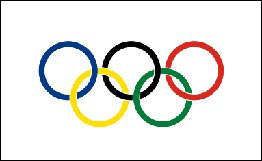 ФИЗКУЛЬТМИНУТКА
11.02.2014 г.
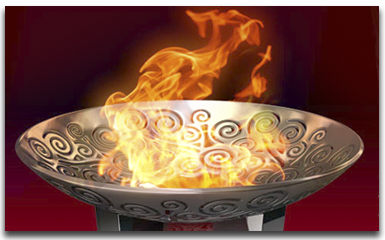 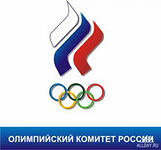 ALTIUS
- ВЫШЕ
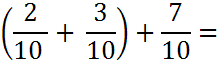 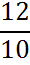 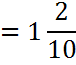 FORTIUS
- СИЛЬНЕЕ
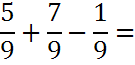 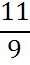 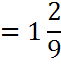 CITIUS
- БЫСТРЕЕ
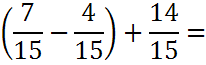 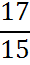 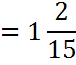 БЫСТРЕЕ,
ВЫШЕ,
СИЛЬНЕЕ
НА РУССКОМ ЯЗЫКЕ:
CITIUS, ALTIUS, FORTIUS
НА ЛАТИНСКОМ ЯЗЫКЕ:
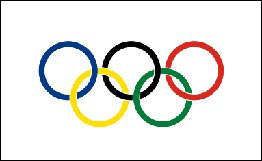 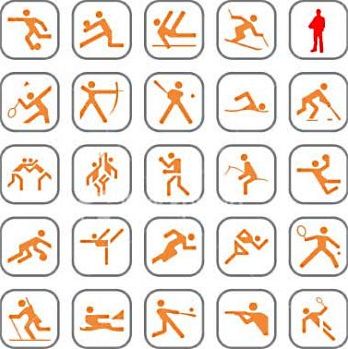 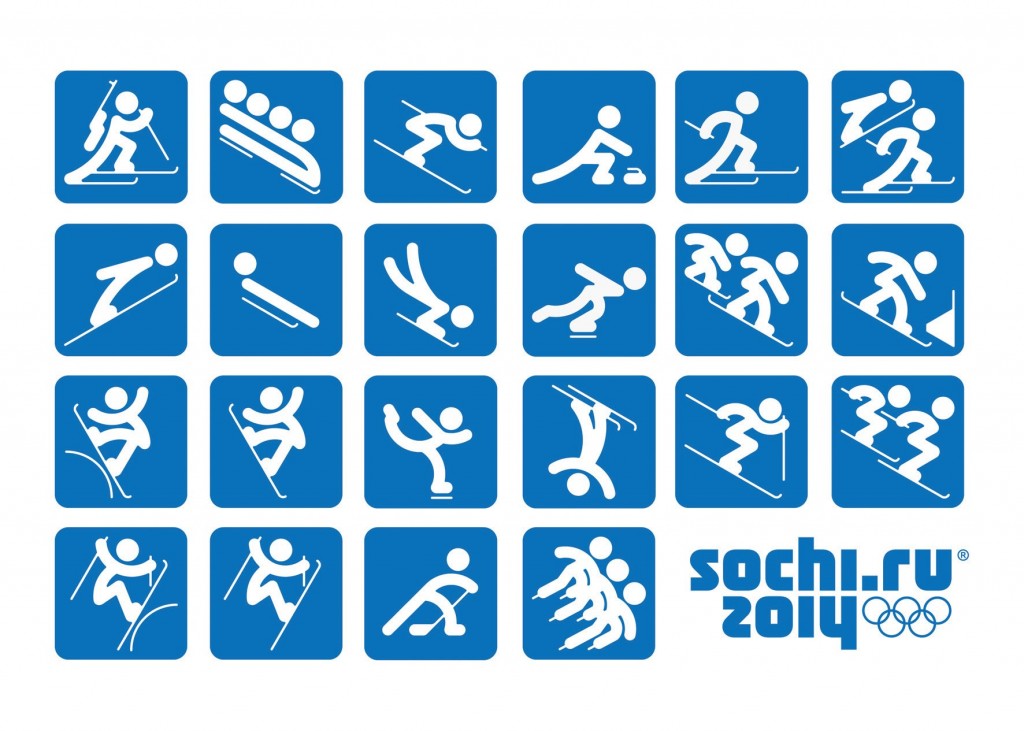 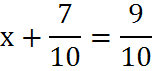 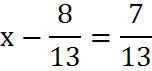 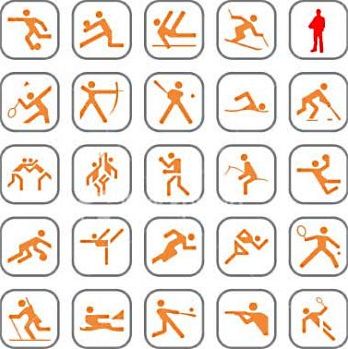 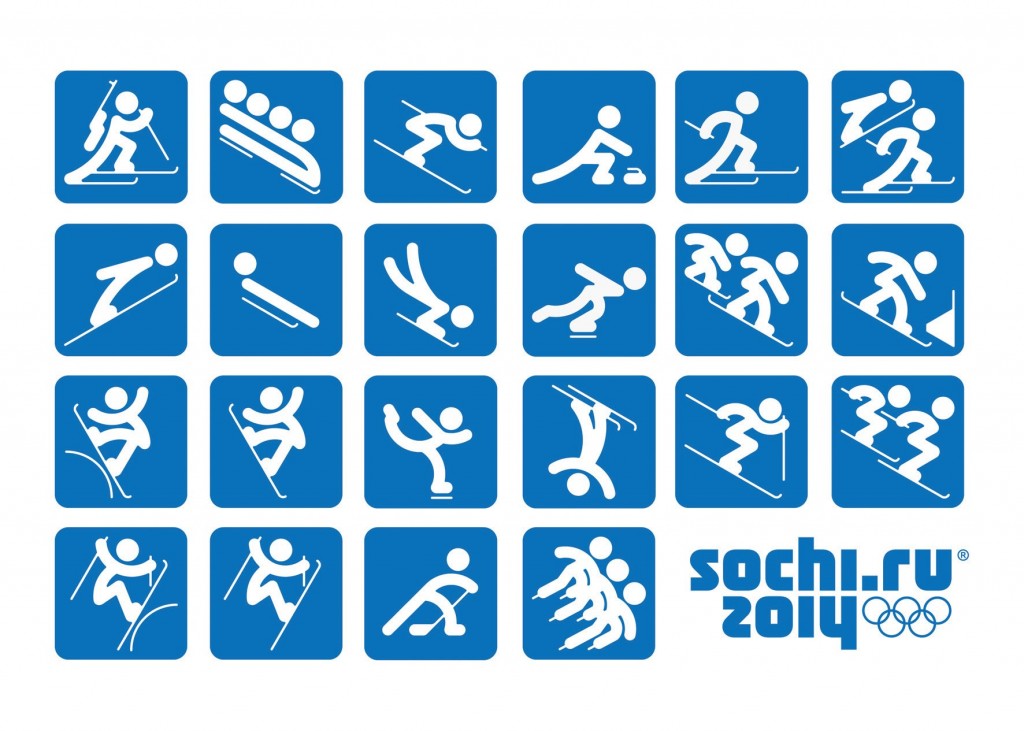 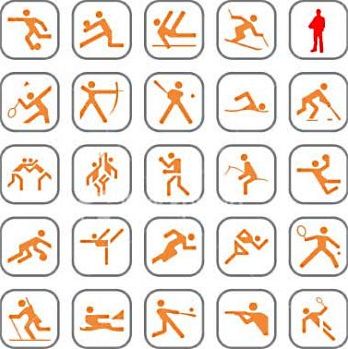 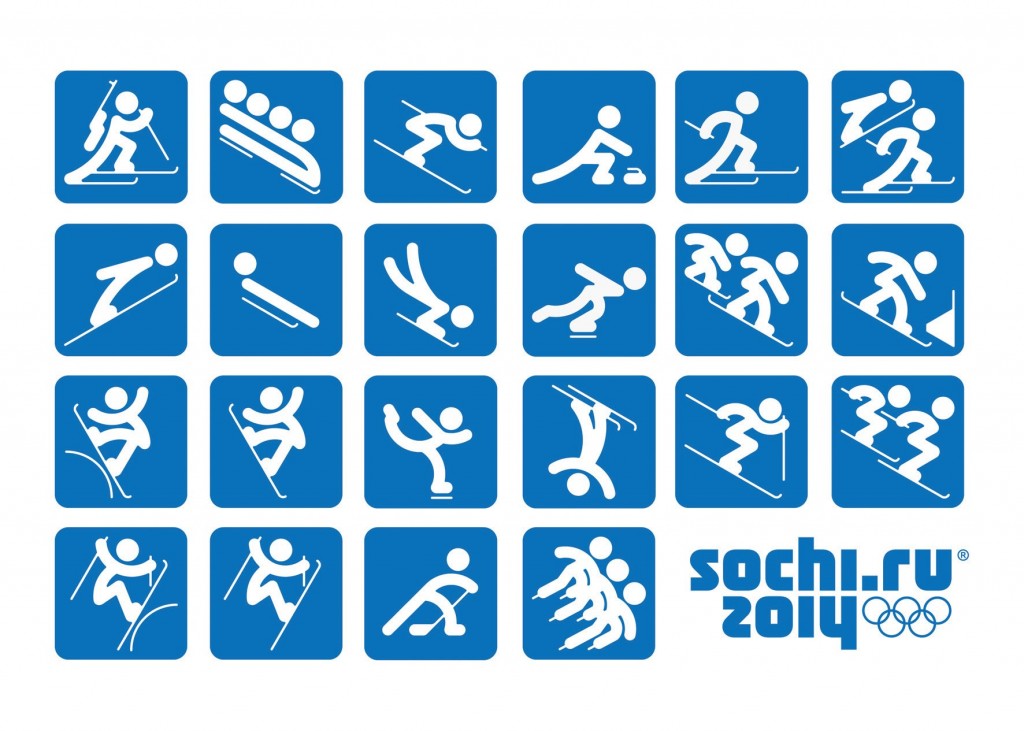 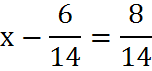 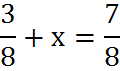 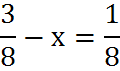 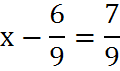 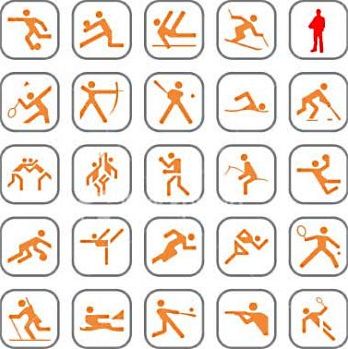 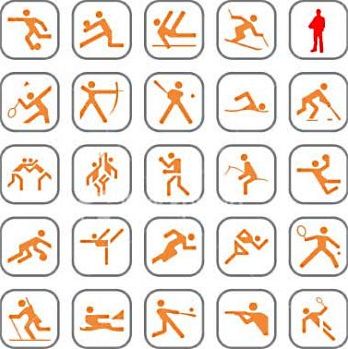 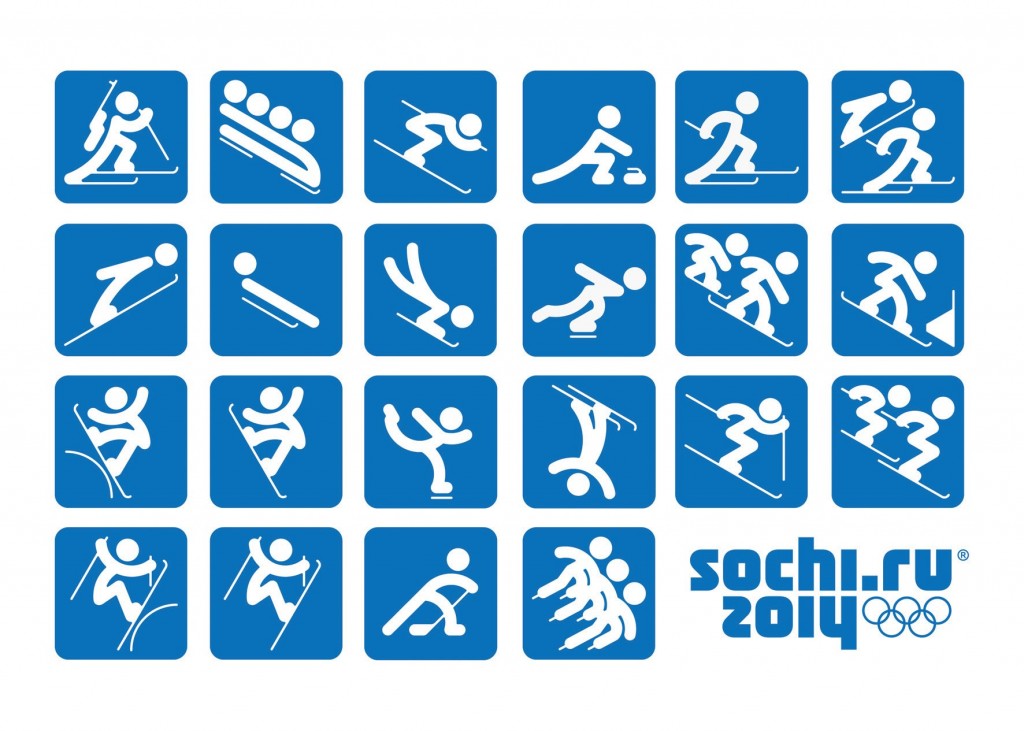 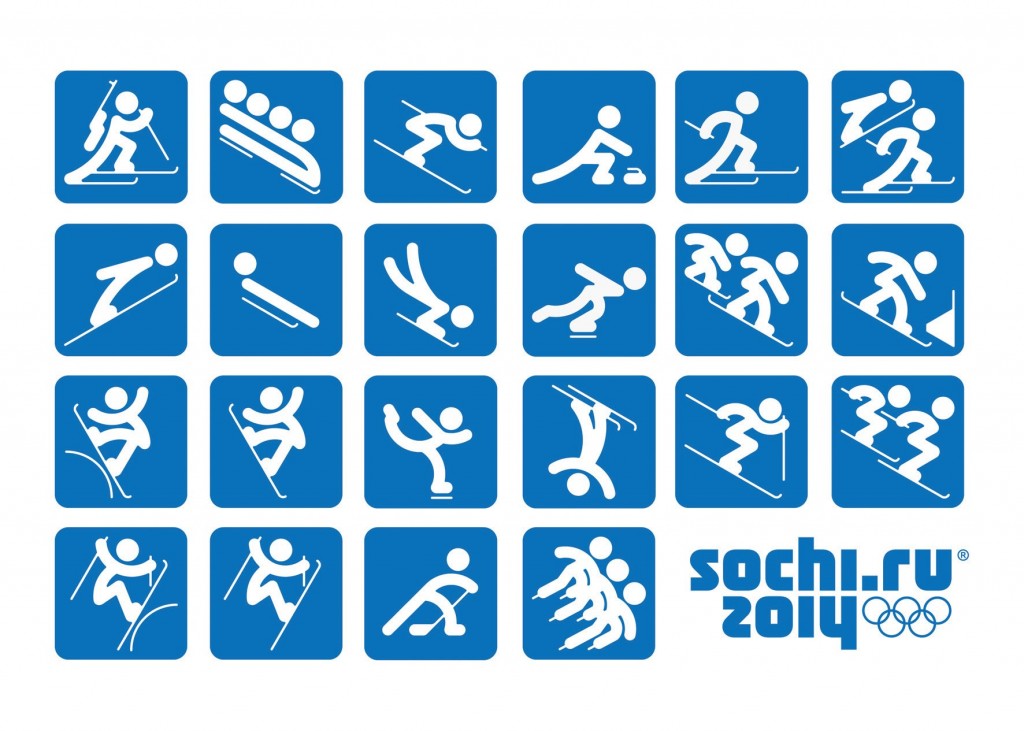 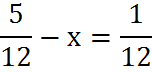 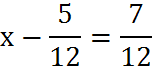 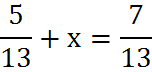 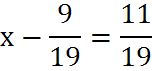 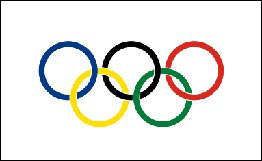 Фигурное катание
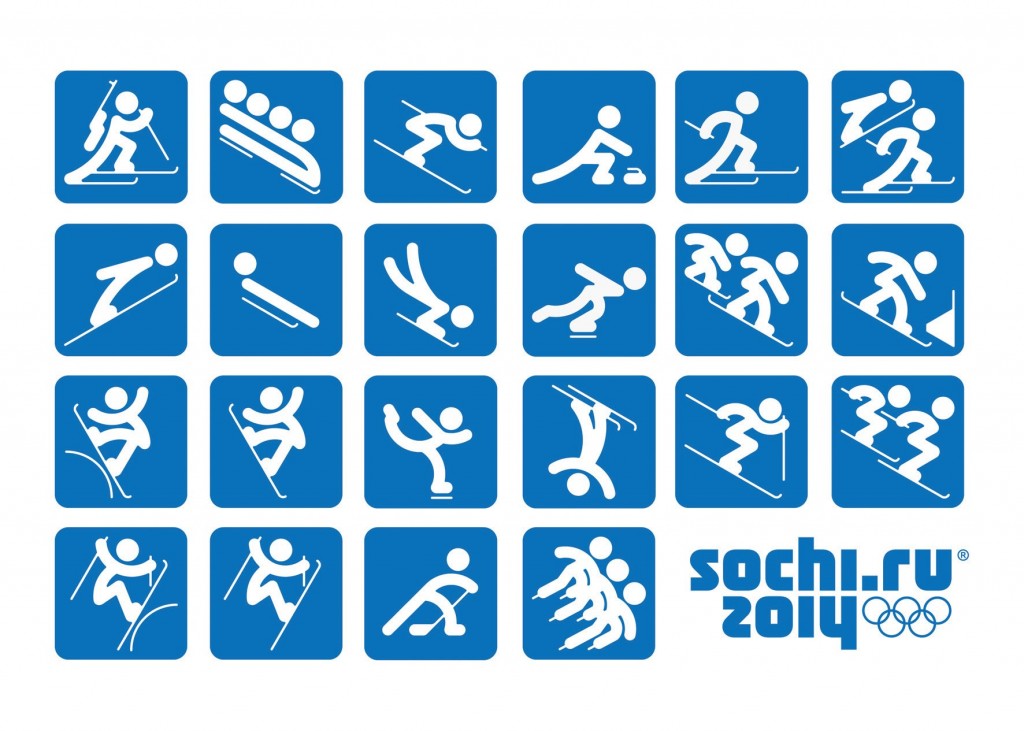 Биатлон
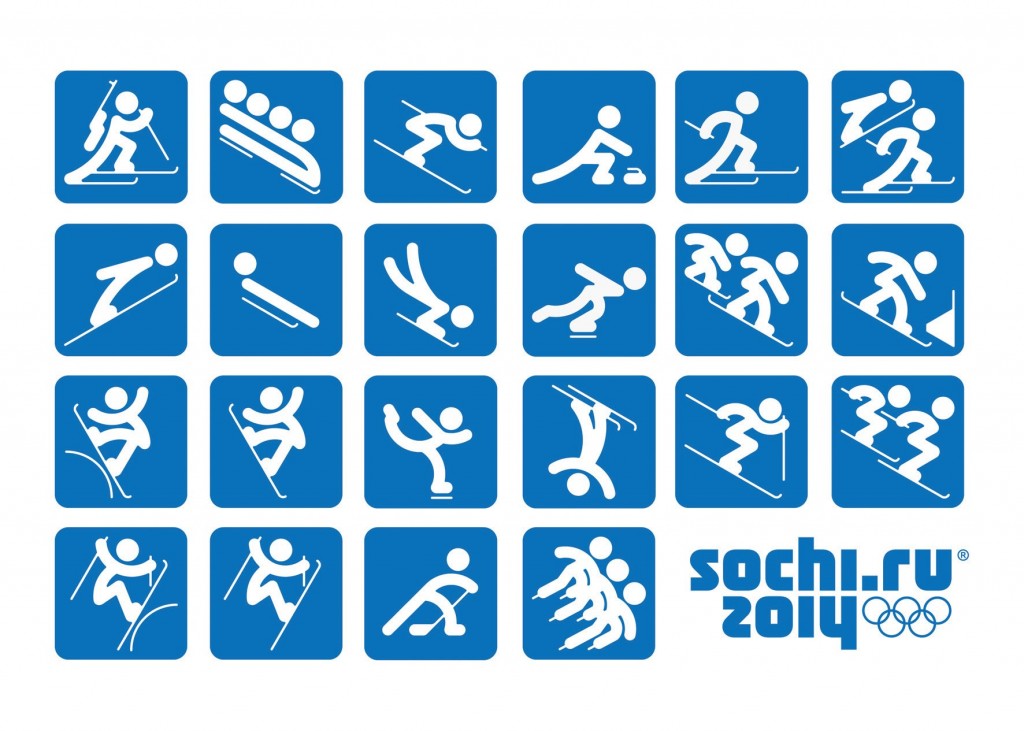 Конькобежный спорт
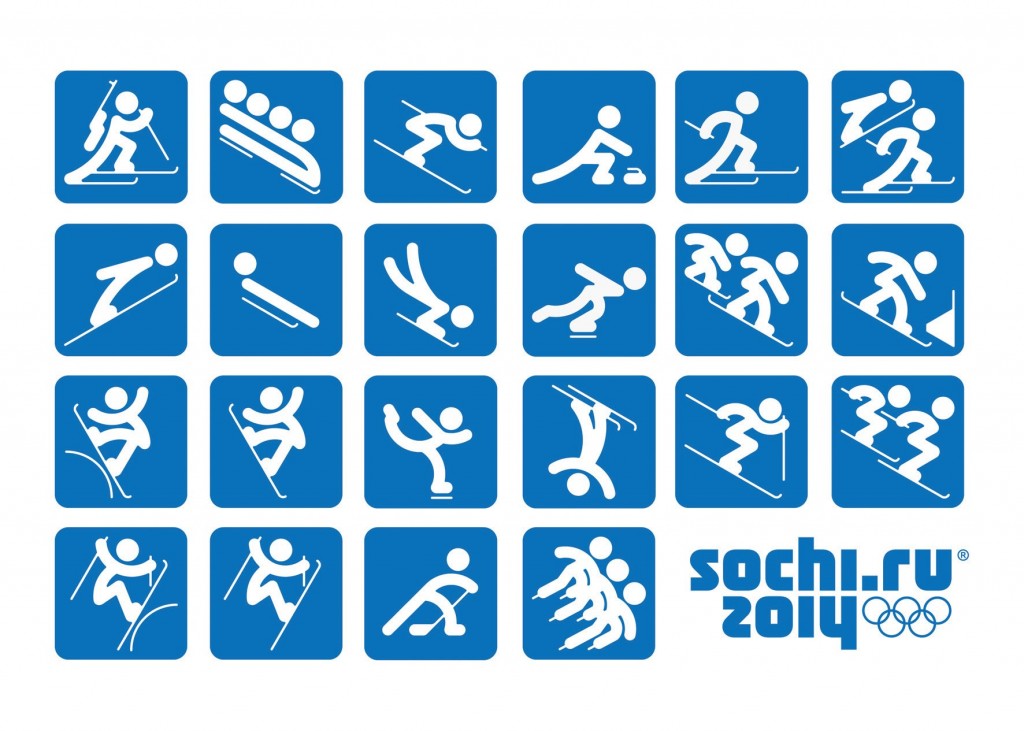 Хоккей
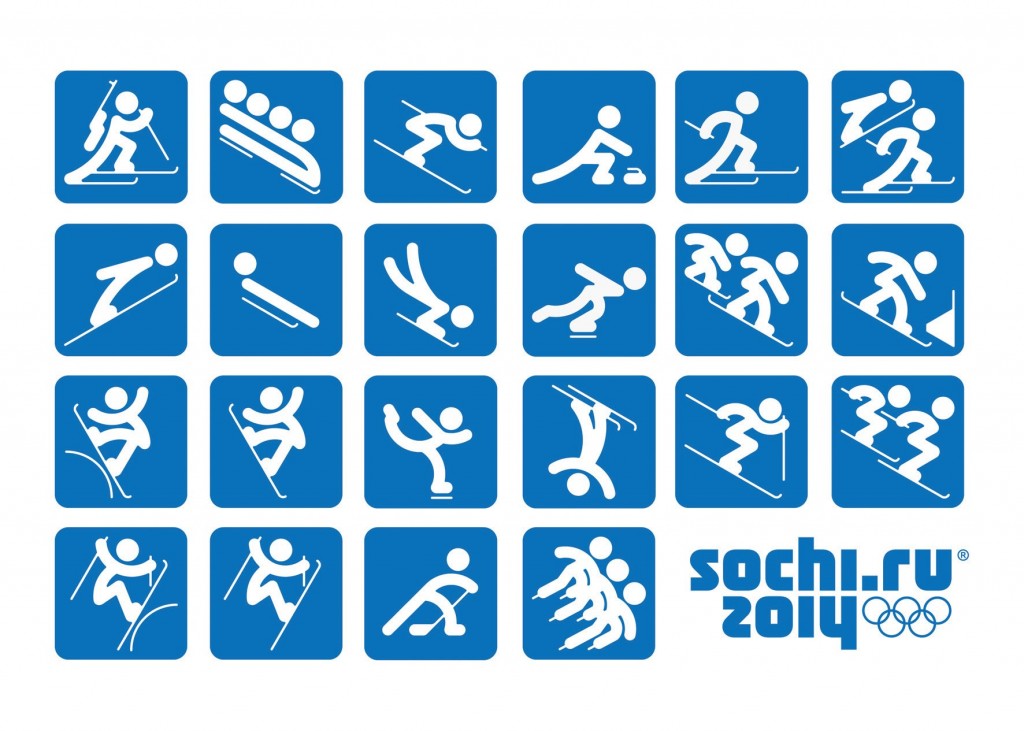 Прыжки с трамплина
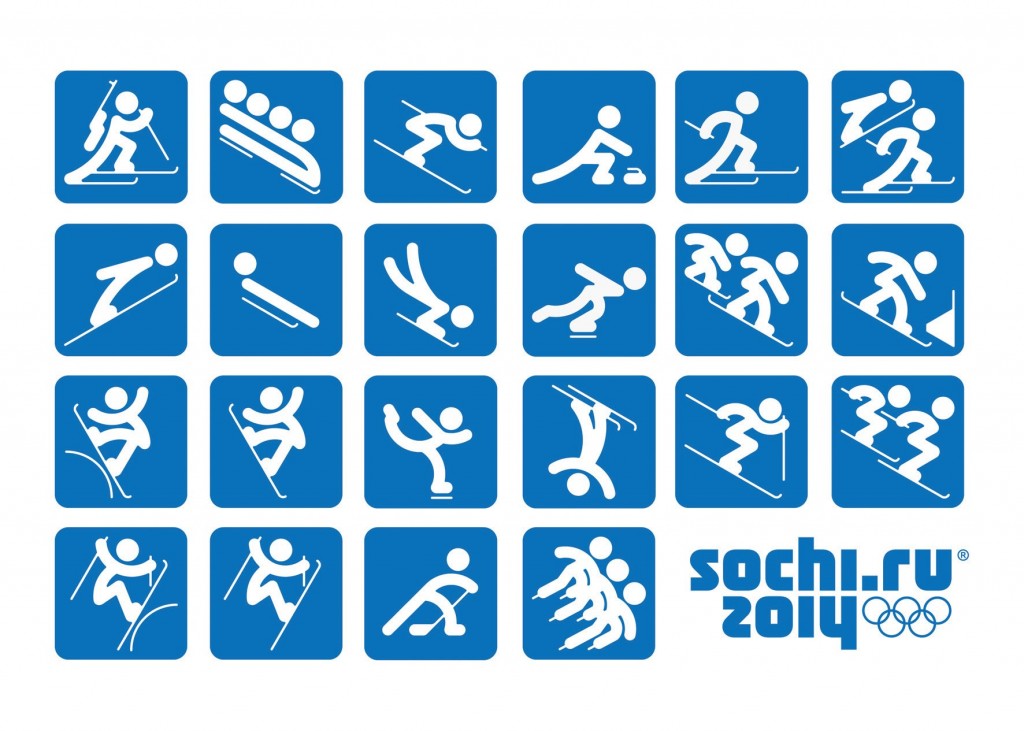 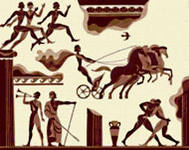 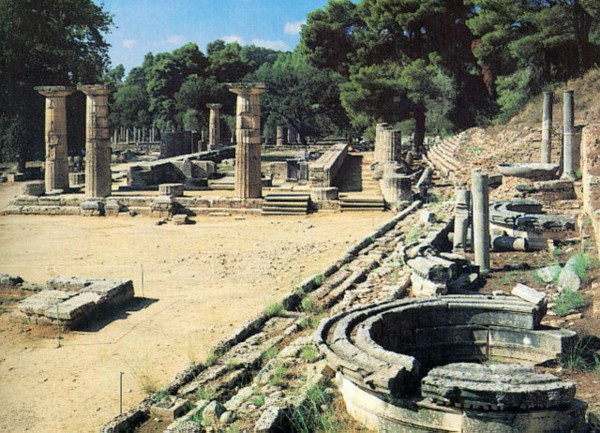 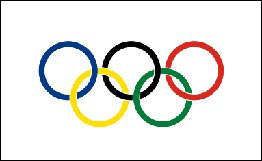 Гонки на 
колесницах
Поединок 
со львом
Бег
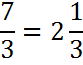 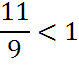 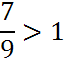 Верховая езда
Плавание
Борьба
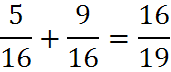 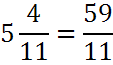 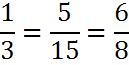 Метание диска
Метание копья
Прыжки в длину
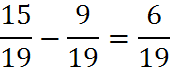 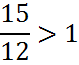 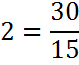 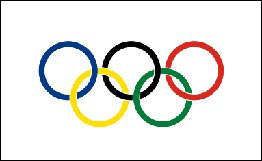 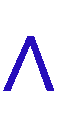 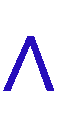 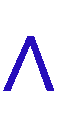 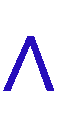 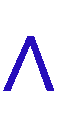 Метание диска
Бег
Метание копья
Борьба
Прыжки в длину
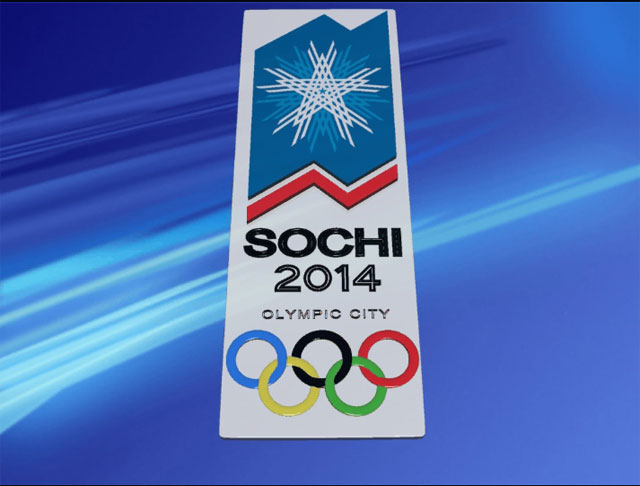 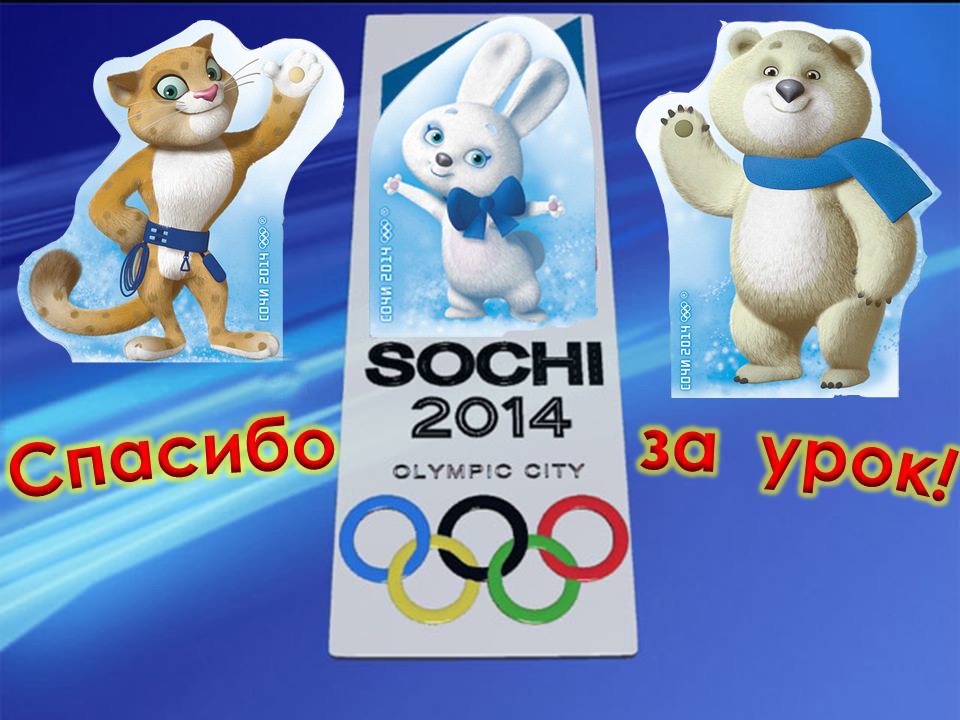 Спасибо               за  урок!
Домашние задание
стр. 169-170 № 1087; №1092; № 1095